Cascaded Filtering For Biometric Identification Using Random Projection
Atif Iqbal
Thesis Overview
Introduction
Motivation
Previous Works
Cascaded Filtering for Palmprints
Cascaded Filtering for Fingerprints
Summary and Conclusion
2
What is Biometrics?
“Uniquely recognizing a person based on their physiological or behavioral characteristics”
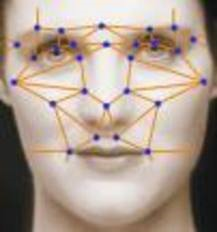 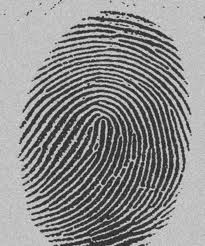 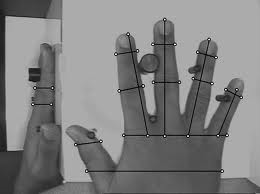 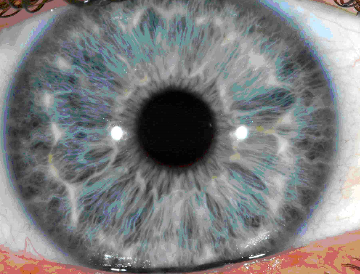 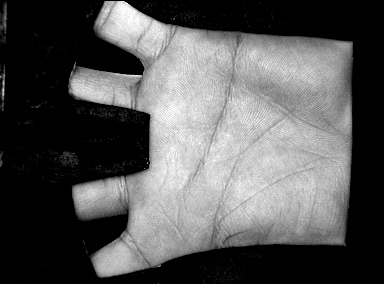 Behavioral Biometric: Typing Rhythm, Gait and Voice
Advantages: 
User convenience, Non-repudiation, Wide range of applications (data protection, transaction and web security)
Used by many government to keep a track on its people
3
Biometric Authentication System
Enrollment
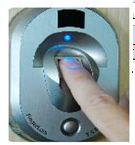 Feature
Extraction
Template
Generation
Template Database
Verification
User Information
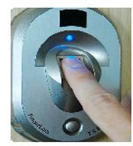 Feature
Extraction
Template
Matching
No
Yes
4
Biometric Authentication System
Enrollment
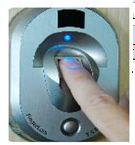 Feature
Extraction
Template
Generation
Template Database
Identification
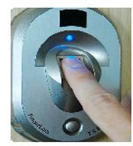 Template
Matching
Feature
Extraction
Yes
No
5
What if the size of the databaseis too large??
6
Thesis Overview
Introduction
Motivation
Previous Works
Cascaded Filtering for Palmprints
Cascaded Filtering for Fingerprints
Summary and Conclusion
7
Scale of the Matching Problem
Large Database (1.25 billion in case of UID project). 
Identification: obtained template is matched with each template stored.
If one matching takes around 1 millisecond, a single enrollment will take more than 300 hrs. 
With 1000 processors, it will take over 20,000 years to enroll every Indian.
Unacceptable
8
Large Scale Search Problems
Application in web search
Match every search query against 1 trillion web pages
Text search is fast 
Indexing improves the speed of data retrieval.
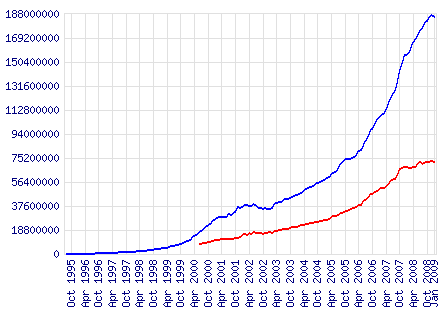 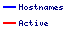 9
CBIR
Google Image search
Tineye
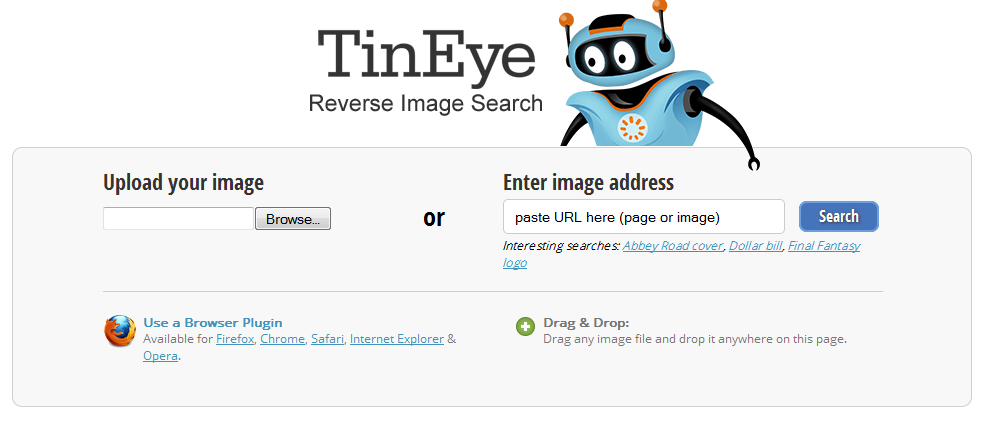 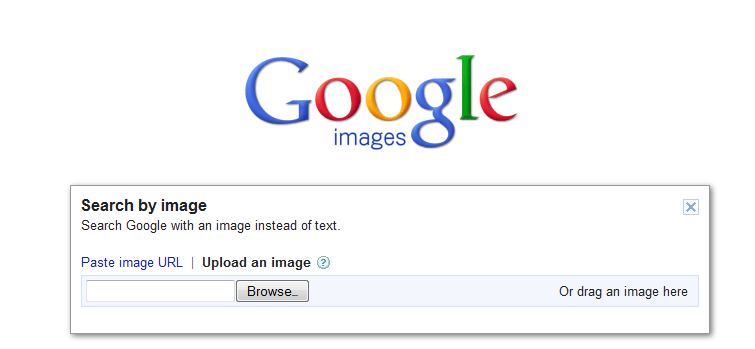 10
Biometric Indexing: A Special Case
High Inter-Class Variation
Low Intra-Class Variation
Low variation in inter-class distances
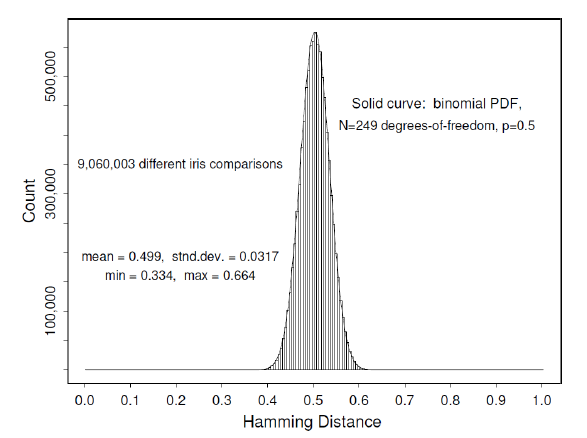 11
Indexing of Biometric data
Indexing is difficult in biometrics
Features extracted have high dimensions 
Do not have natural sorting order. 
Acquired image can be of poor quality. 
Use of different sensors.
12
Iris have Bad Indexability
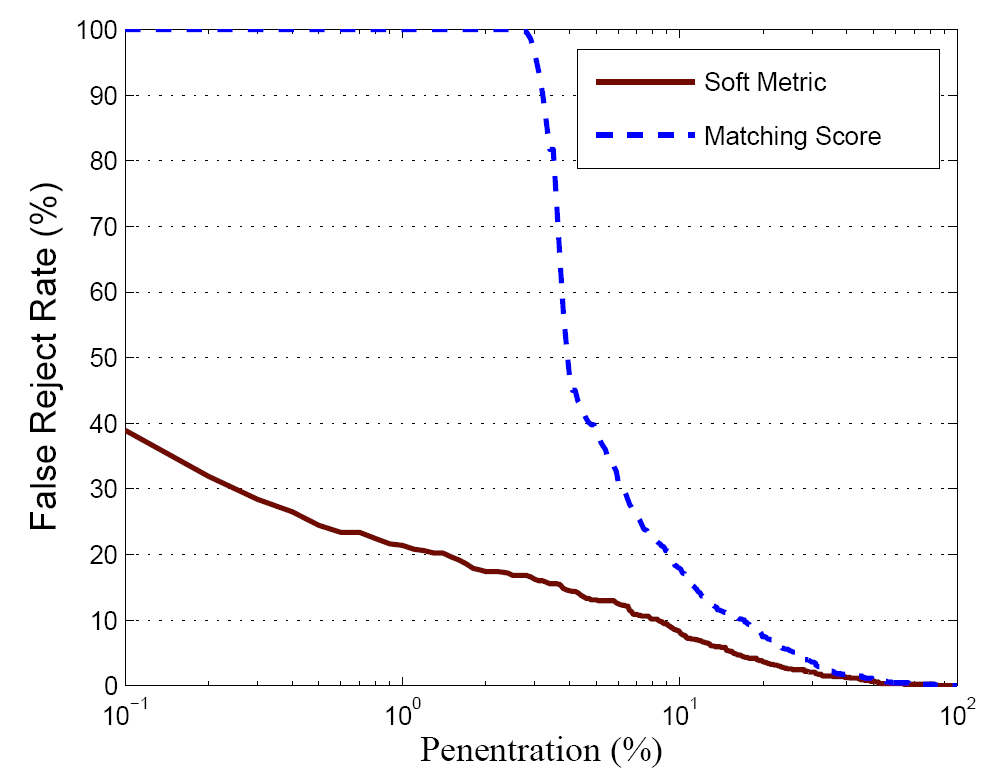 False Non-Identification Rate (FNIR) vs Penetration (%) (CASIA Iris)
13
Random projections
Distance preserving nature of random projections.
Useful in variety of applications: dimensional reduction, density estimation, data clustering, nearest neighbor search, document classification etc. 
Derive low dimensional feature vectors.
Computationally less expensive.
Similarity of data vectors is preserved.
Organizing textual documents.
14
Thesis Overview
Introduction
Motivation
Previous Works
Cascaded Filtering for Palmprints
Cascaded Filtering for Fingerprints
Summary and Conclusion
15
Indexing in biometrics
First indexing in biometrics 1902 by Edward Henry for fingerprint.



    
        Arch (~5%)                        Loop(~60%)                     Whorl(~35%)
Indexing using KD-Trees
Pyramid indexing a database is pruned to 8.86% of original size with 0% FNIR. 
In Mehrotra et al(2009) the IRIS datasets were pruned to 35% with an FNIR of 2.6%. 
Arun Ross et al. in 2011 used Minutia quadruplets for fingerprint indexing.
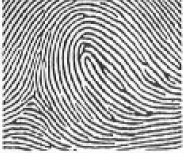 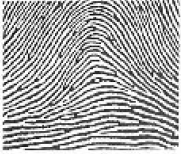 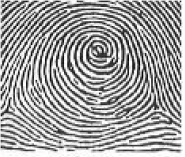 16
Fingerprints Details
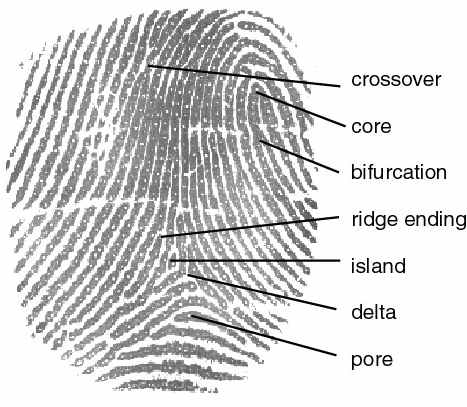 17
Fingerprints
Fingerprint is one of the strongest biometric trait
Old and reliable method. 
Everyone is known to have unique, immutable fingerprints. 
Identification: minutia and pattern matching
Indexing started in 1902
Edward Henry divided the fingerprint into 9 classes.
18
Fingerprint Classification
Started in 1900 by Bengal Police officer.
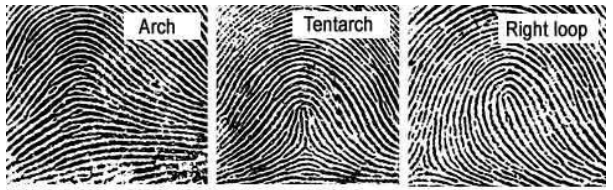 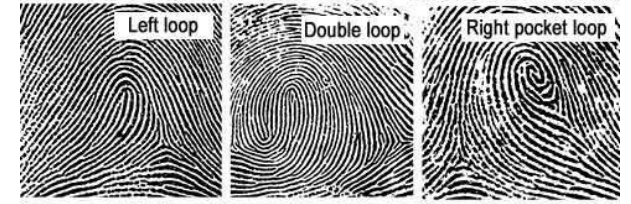 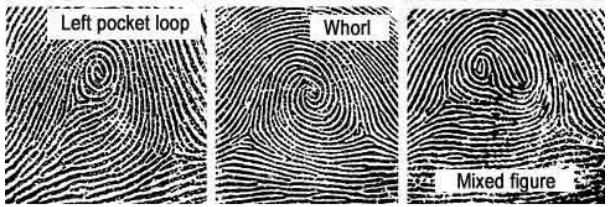 19
Fingerprint Classification
Initially classified in 9 different classes.
No. of classes were reduced to 5 with AFIS
Fingerprints are not equally distributed
Whorls : ~30-35%
Arch: ~5%
Loops: ~65%
20
Fingerprint Indexing
Detection of core and delta points.
Alignment of fingerprints. 
Problem: Some of the captured fingerprints may not have core and delta points.
Wont work if the size of the data base is very large
Time: if indexing takes a lots of time it will be useless for large scale implementation.
21
Thesis Overview
Introduction
Motivation
Previous Works
Cascaded Filtering for Palmprints
Cascaded Filtering for Fingerprints
Summary and Conclusion
22
Cascaded Filtering
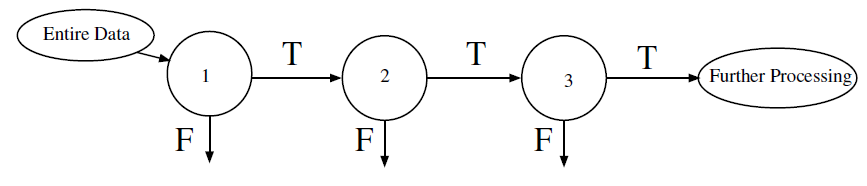 23
Filtering with projections
24
Selection of Random Lines
Samples in space is normalized
Projections lines were selected based on its capacity to filter out the imposter samples.
We put the projections with high scores on top. 
For palmprints, size of the window is fixed. 
For fingerprints the size of the window is  calculated along with the scores of projections during training phase.
25
Sorting of the projections
26
Feature Extraction
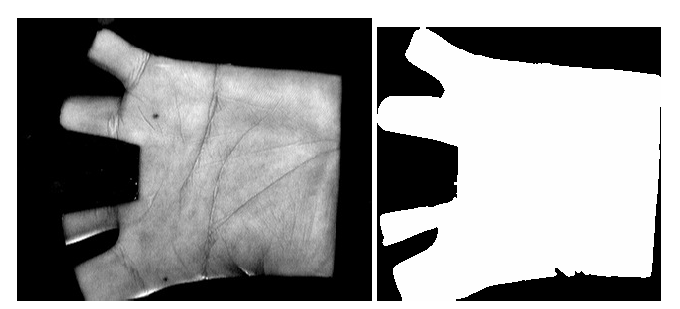 27
Feature Extraction
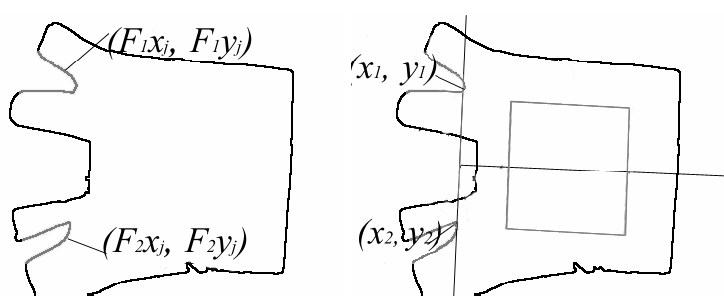 28
Feature Extraction
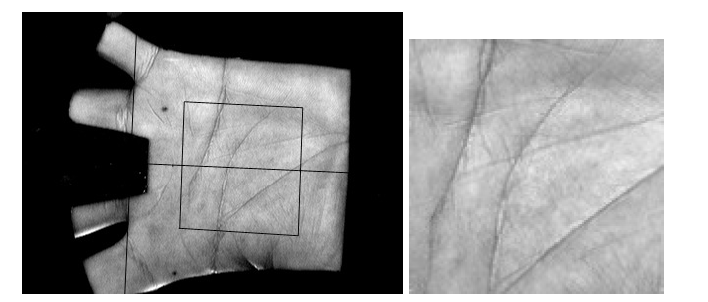 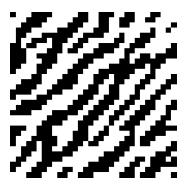 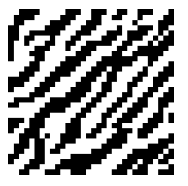 29
Features for the Iris
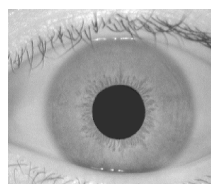 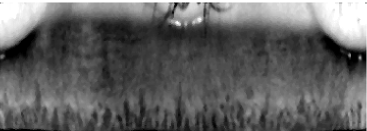 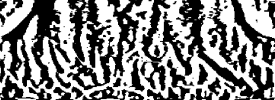 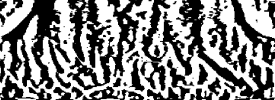 30
Gabor Filter
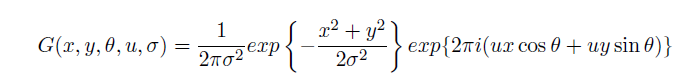 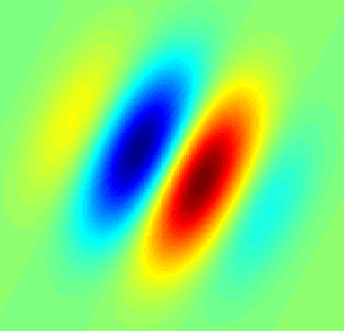 Image Source : wikipedia
31
Additional Features
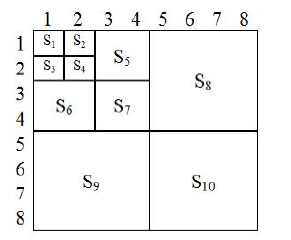 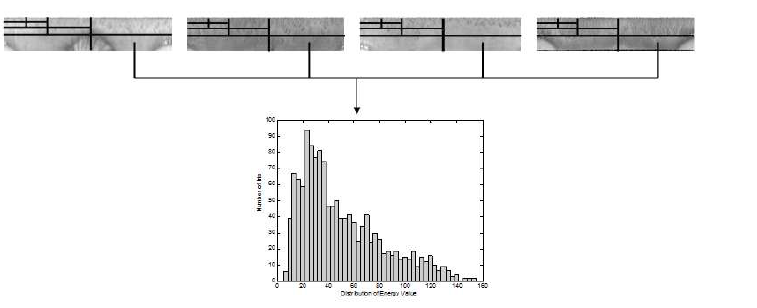 Image source: Mehrotra et al.
32
Feature Representation
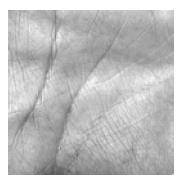 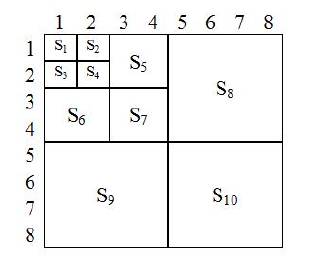 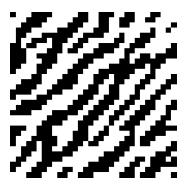 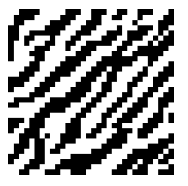 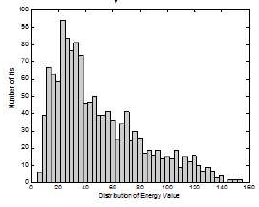 Gabor response                 Mehrotra et al[2009]
33
Effect of Additional Features
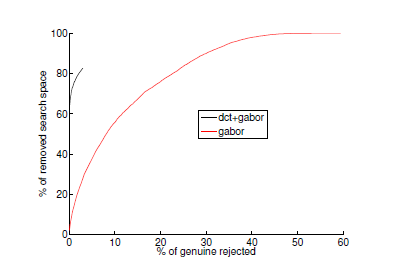 34
Effect of the Size of Window
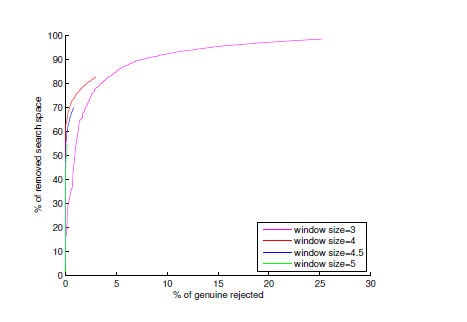 35
Pruning
Data pruned after each set of 50 projections, starting with 1. The improvement in pruning reduces as the number of projections increase
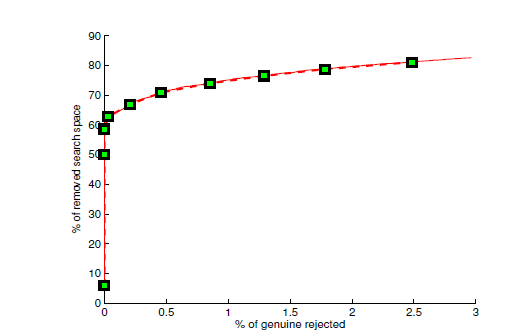 36
Time Analysis
It takes 2.86 seconds for explicit comparison of a template against all samples, whereas it takes 0.84 seconds after using filtering pipeline of 104 random projections.
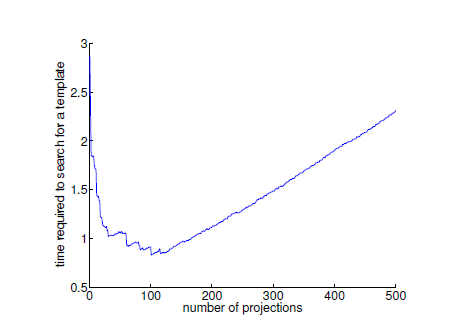 37
Thesis Overview
Introduction
Motivation
Previous Works
Cascaded Filtering for Palmprints
Cascaded Filtering for Fingerprints
Summary and Conclusion
38
Minutia
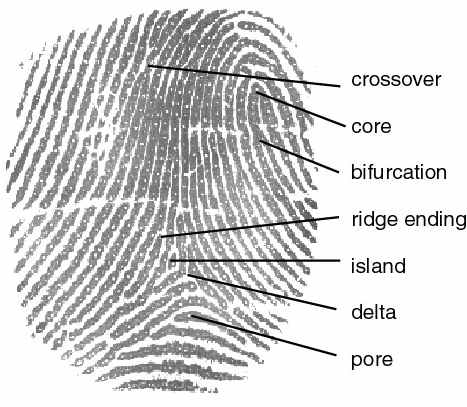 Degradation types – ridges are not continuous, parallel ridges are not well separated, cuts/creases/bruises
39
Feature Extraction
The feature should be fixed in length for all the samples. 
Minutia Triplets and Quadruplets is used as features
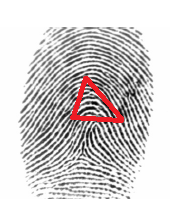 Smaller Angles
α2
α1
Largest Side
40
Minutia Quadruplets
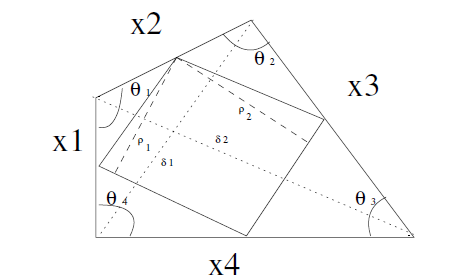 K Means is used to find 50 cluster center
50 Features extracted from triplets and quadruplets and joined together.
41
Types of Quadrilaterals
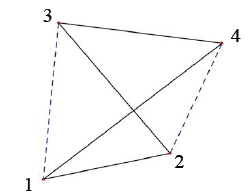 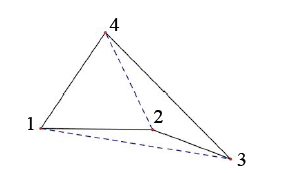 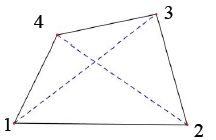 Convex Quadrilateral
Concave Quadrilateral
Reflex Quadrilateral
42
Cluster Formation
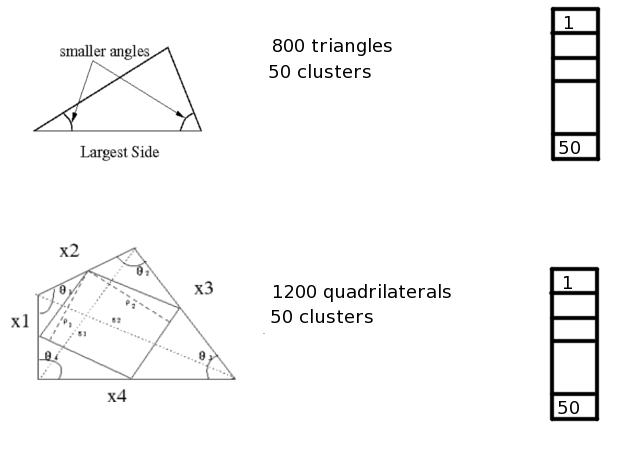 50 features from triangle
Combined together
50 features from quadrilaterals
43
Time Analysis
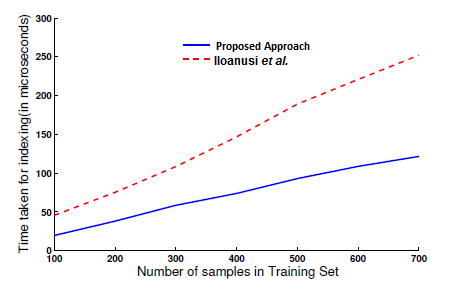 44
Effect of the combination of features
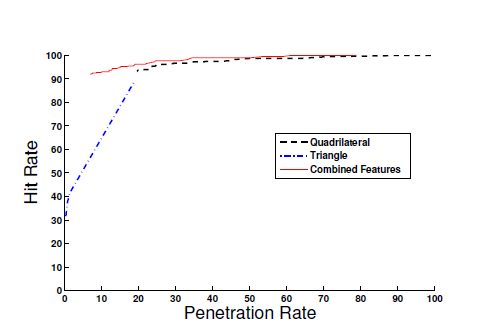 45
Effect of the size of training set
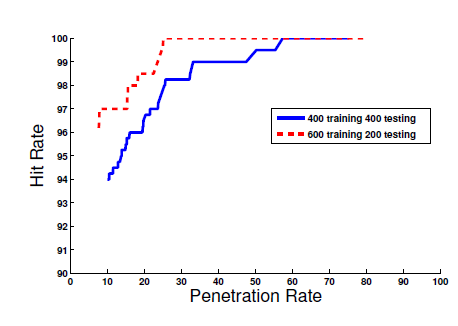 46
Thesis Overview
Introduction
Motivation
Previous Works
Cascaded Filtering for Palmprints
Cascaded Filtering for Fingerprints
Summary and Conclusion
47
Summary
Search space reduced by 63% and search time by 3 times on PolyU Datasets. 
Search space reduced by 74% and search time by almost 2 times on FVC 2002. 
Can add more features without time overhead.
The approach is flexible using different feature vectors. 
Cost for inserting new data is minimal. 
Allows a high degree of parallelization. 
Possibility of creating more complex filtration with formally characterized fitness function.
48
Publications
Cascaded Filtering for Biometric Identification Using Random Projections, National Conference on Communication, January, 2011
Cascaded Filtering for Fingerprint Identification Using Random Projections, Computer Vision and Pattern Recognition Workshop, June, 2012
49
Questions?
50